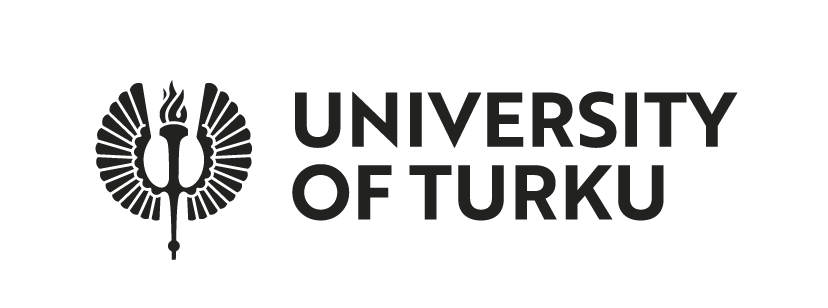 Materials design of inorganic crystals with 3D transformers
Christer Söderholm1, Milica Todorović2, Filip Ginter3, Sampo Pyysalo3
1 School of Chemical Engineering, Aalto University, Finland
2 Department of Mechanical and Materials Engineering, University of Turku, Finland
3 Department of Computing, University of Turku, Finland
1
Background & Objectives
2
Materials design & problems
Materials design ⇒ modifying a material to obtain better functional properties






Doping and alloying are approaches to design materials by substitution of atoms
Problems: large number of ways to modify a material, and uncertainty about its properties
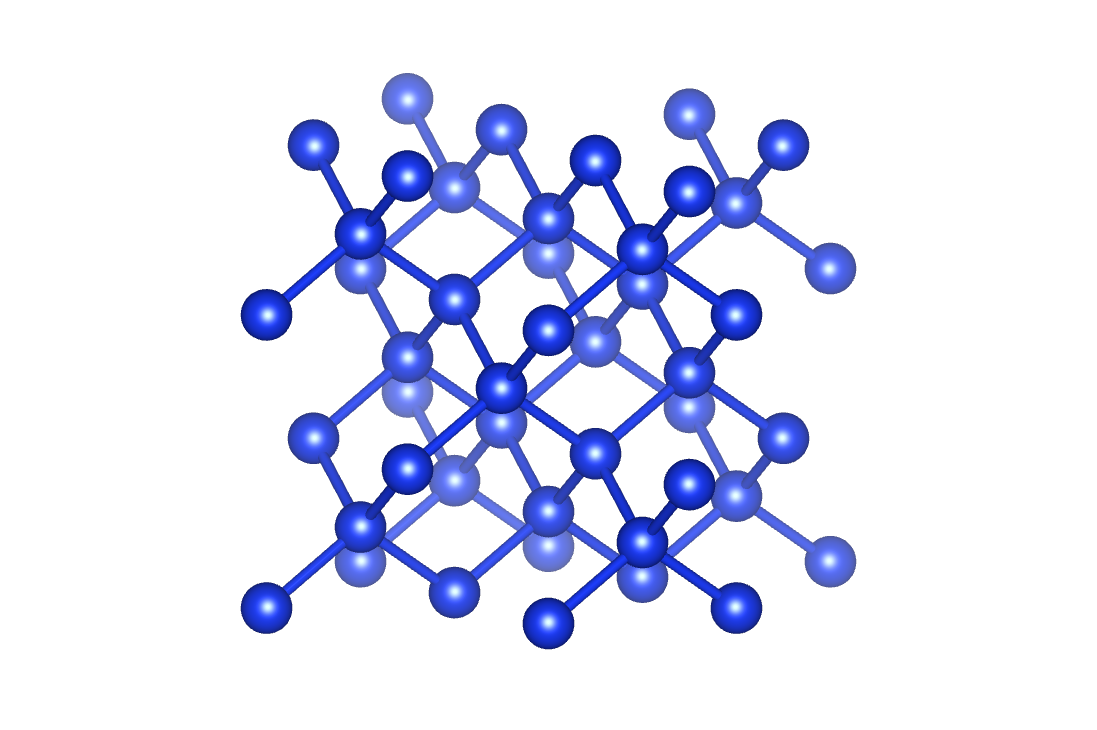 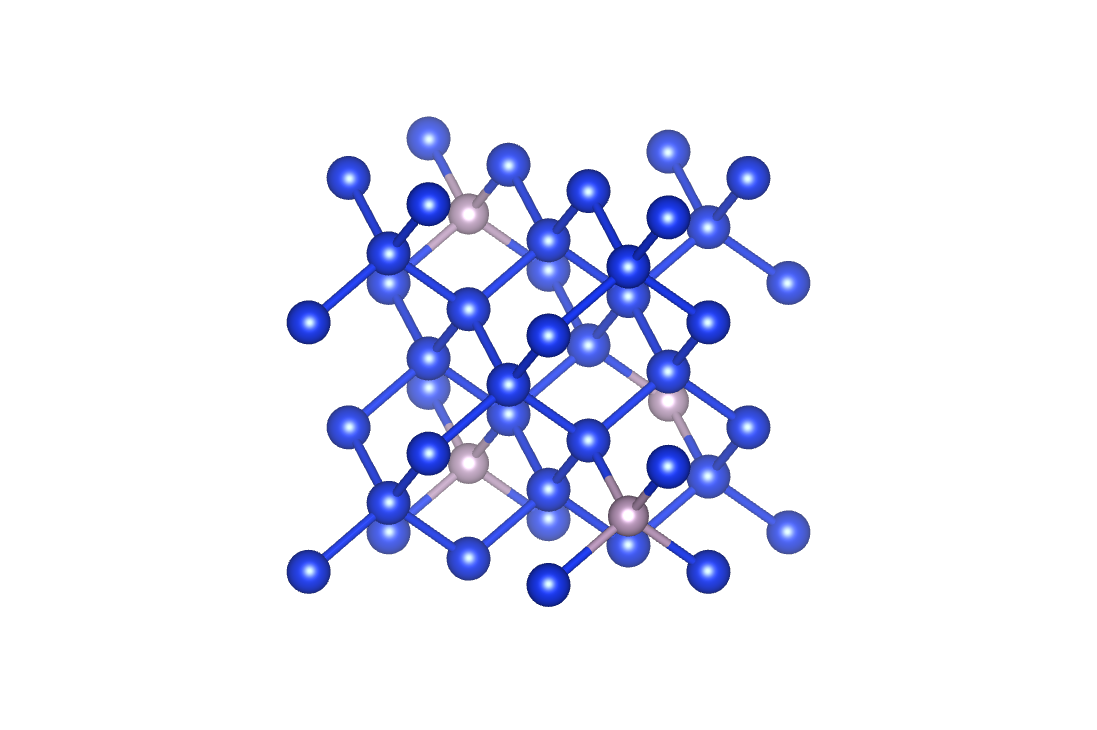 ➤
P doped Si
3
[Speaker Notes: Mention the image when going through the second sentence, and how doping can be used to get better electrical properties]
Learning from 3D crystal structures
Transformer ML model + 3D crystal structures as input 
  + atoms masked similarly to text and images
Returning probabilities for elements ⇒ design of chemically feasible materials possible
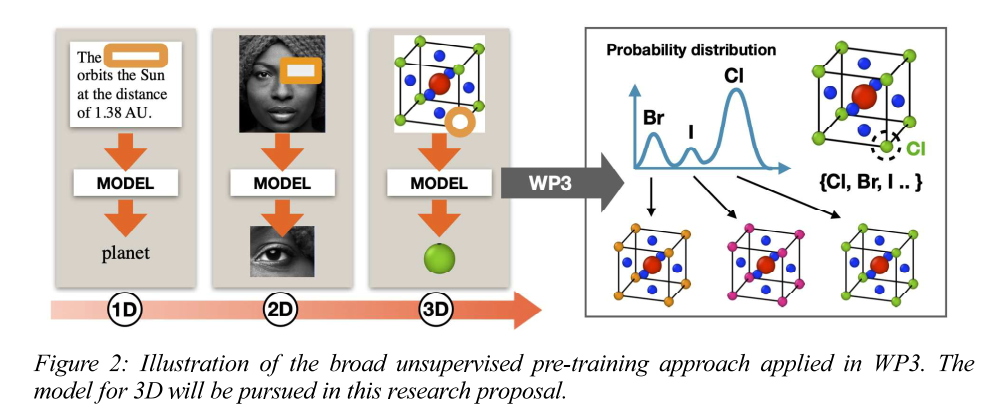 4
[Speaker Notes: Stress the concept that ithas sen heavy use in NLP
3D sequence instead of 1D]
Objectives
Can a transformer model be used to predict elements for masked atoms 
  at lattice sites in a unit cell?
Is the model able to learn established chemical rules?
Can a probability distribution of possible substitute elements be used for materials design?
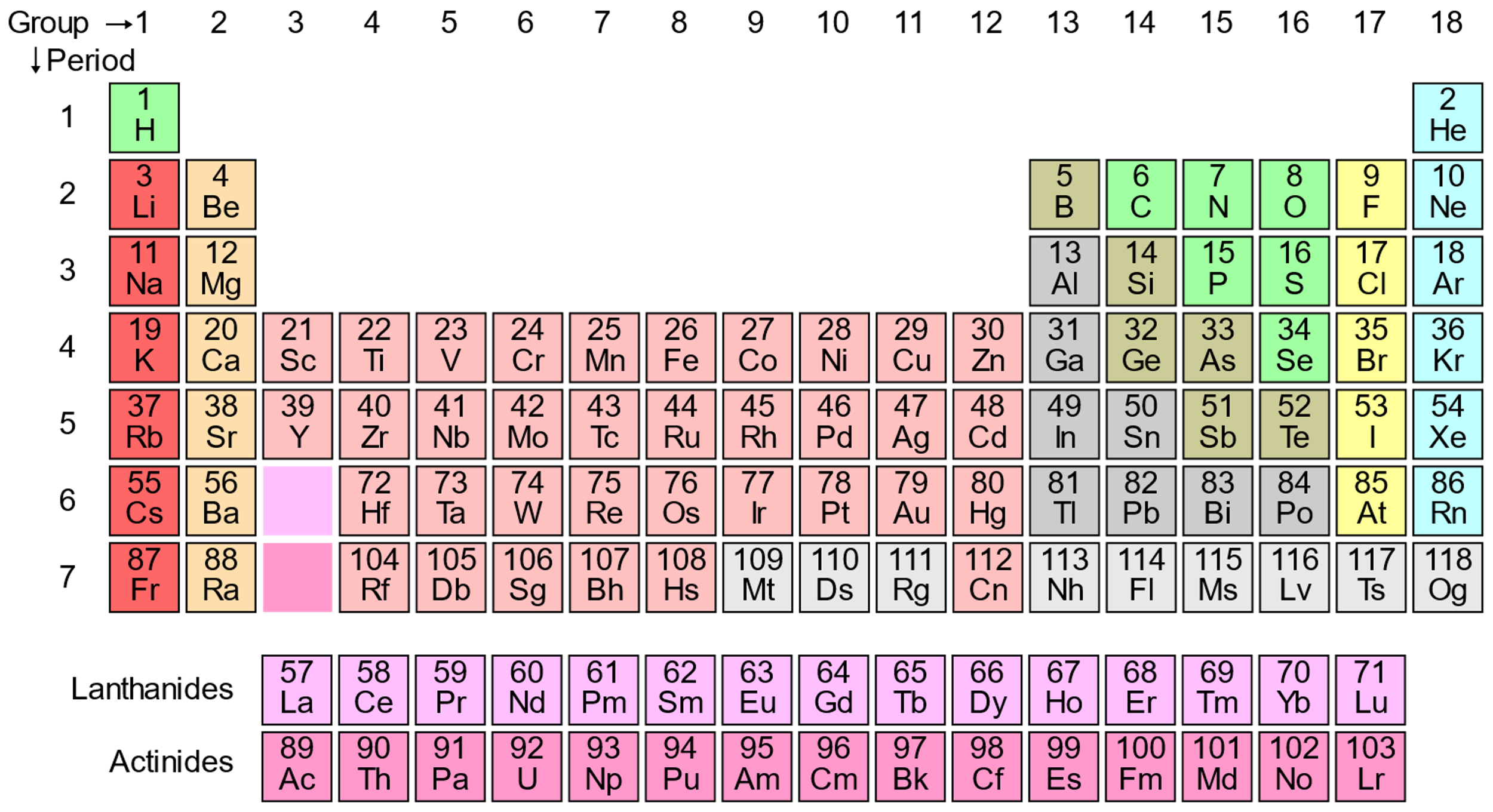 5
Methods
6
Transformer model architecture
The chosen model was developed for segmentation point clouds: Point cloud transformer (PCT)
Receives coordinates for the points, and segments them into classes
Approximately 3.7M learnable parameters for our version of the model
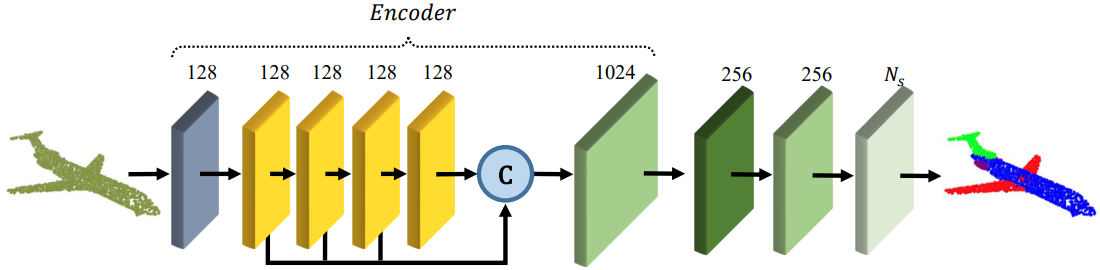 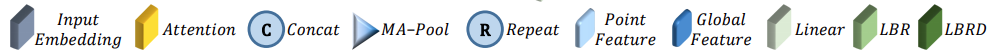 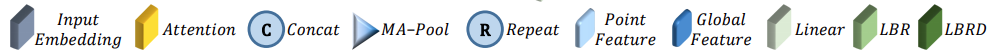 Guo et al., https://arxiv.org/pdf/2012.09688.pdf
7
[Speaker Notes: Mention what the airplane is about]
Descriptors for materials
Voronoi tessellation [1]
Coulomb matrix [2]
Point cloud
Using features of Voronoi cells
instead of coordinates
AcBrO
[1] Voro++: https://math.lbl.gov/voro++/ 
[2] DScribe: https://singroup.github.io/dscribe/
8
[Speaker Notes: <how do we describe the materials for the model...>]
Adapting PCT to learn 3D crystal structures
Separate atom site position (x, y, z) and element information (Z)
Simple fully-connected MLP with size [3:128:128] for positional encoding
Embedding matrix for element information
Masking applied only to the element information
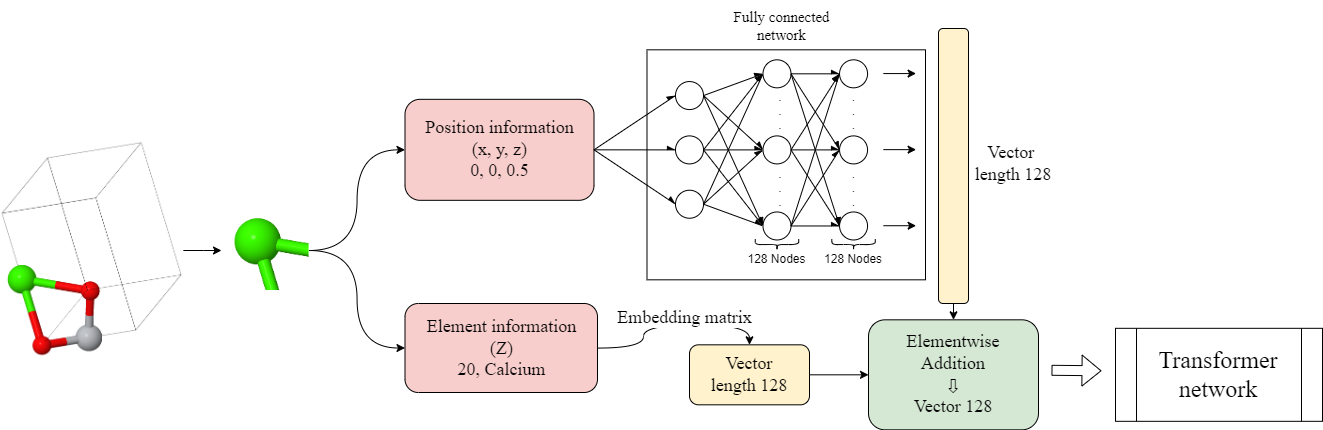 9
[Speaker Notes: difference between descriptors: amount of input nodes for position
General workflow: download data, convert with descriptors, train model]
Substitution matrix for element predictions
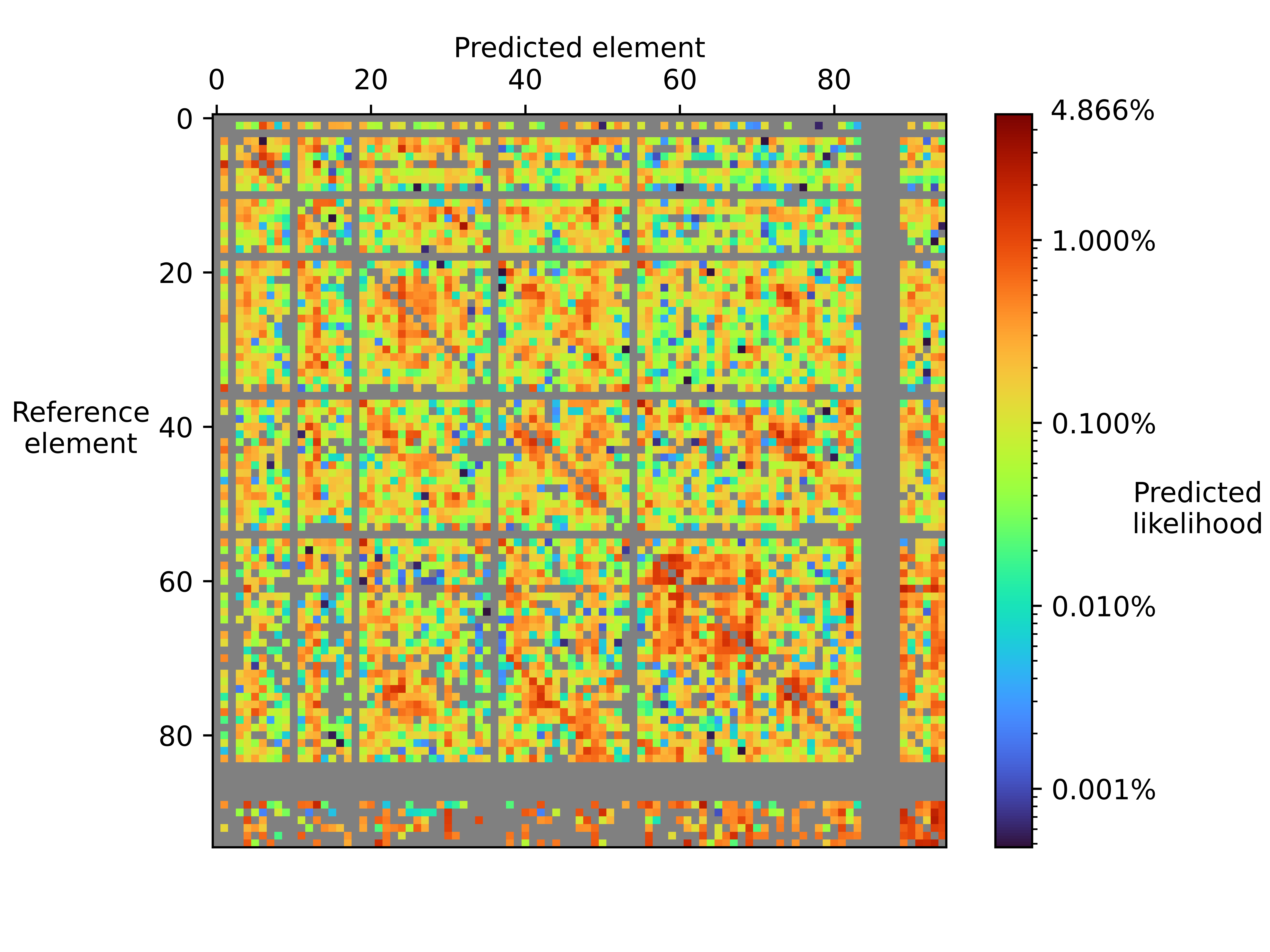 Illustrates all prediction – reference combinations of atomic species with their likelihood as a heatmap
Normalized row-wise 
The diagonal is the trivial solution ⇒ removed
Grey represents zero prediction – reference combinations of that type
10
[Speaker Notes: "Both axis show the element Z number", "the colorbar represents the likelihood/probability of some prediction"


<The main method of visualizing and comparing the different models is using a substitution matrix>
<It is constructed by first taking a trained model, then predicting elements for masked atoms in either the validation or test datasets. This is done for many epochs, where the masked atoms are chosen randomly every epoch. By then tabulating predicted element – vs – reference element, a matrix where each combination is counted is formed.>
<I then normalize each row in the matrix to find the percentage for each prediction of some reference element.>
<To further increased the visibility of the patterns, I remove the diagonal (that is where predicted and reference element are the same), since the percentages are around 80 while other pairs are at most a couple of percentage points>]
Results
11
Open Quantum Materials Dataset(OQMD)
Element distribution 
by atom count
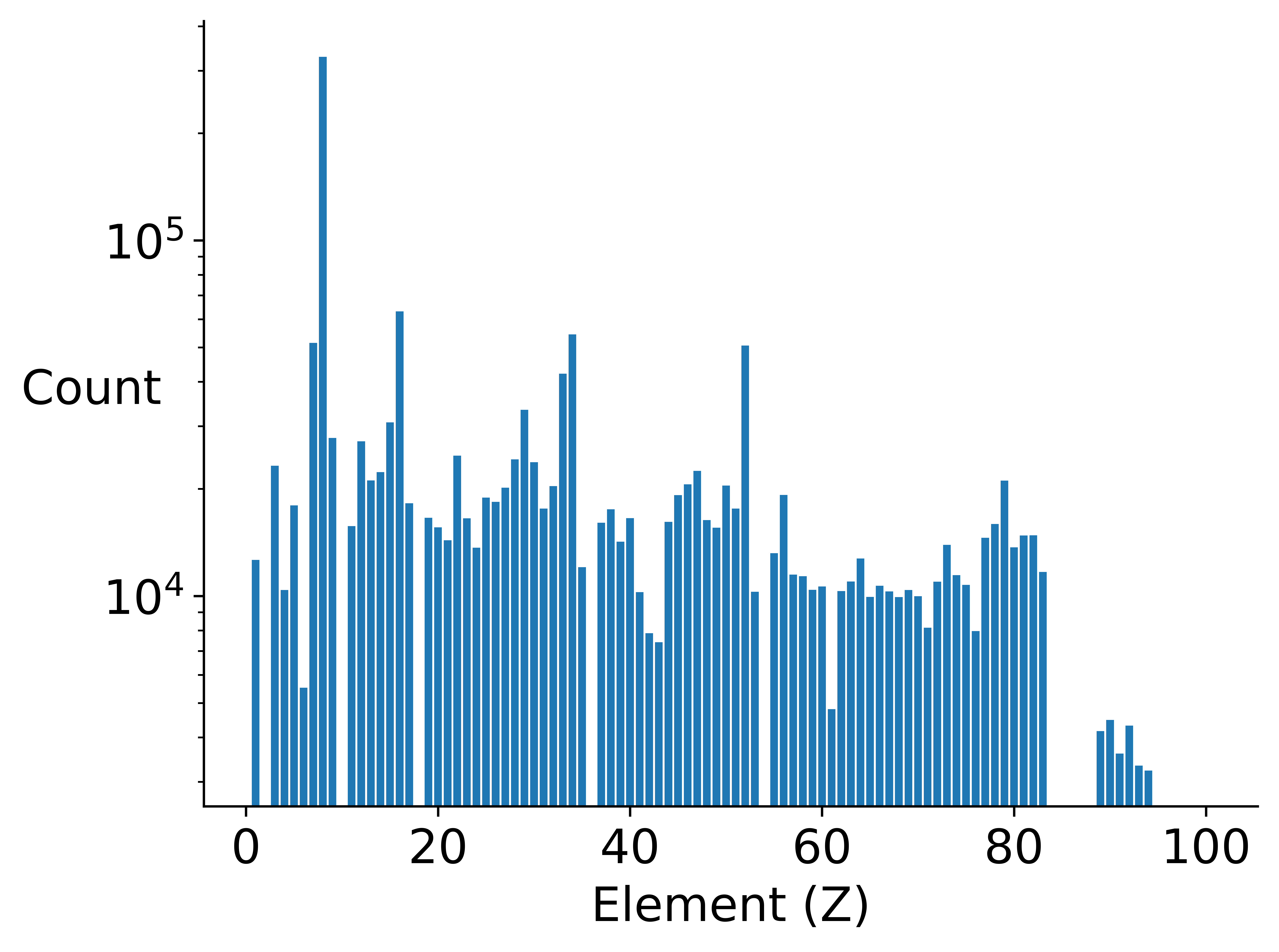 Collection of DFT calculated, mostly inorganic materials [1]
Limit the types of materials to the following:
Under 40 atoms in a unit cell
Containing no noble gasses
Unit cell following Voro++ library [2] conventions
161 804 materials
Unit cell size distribution
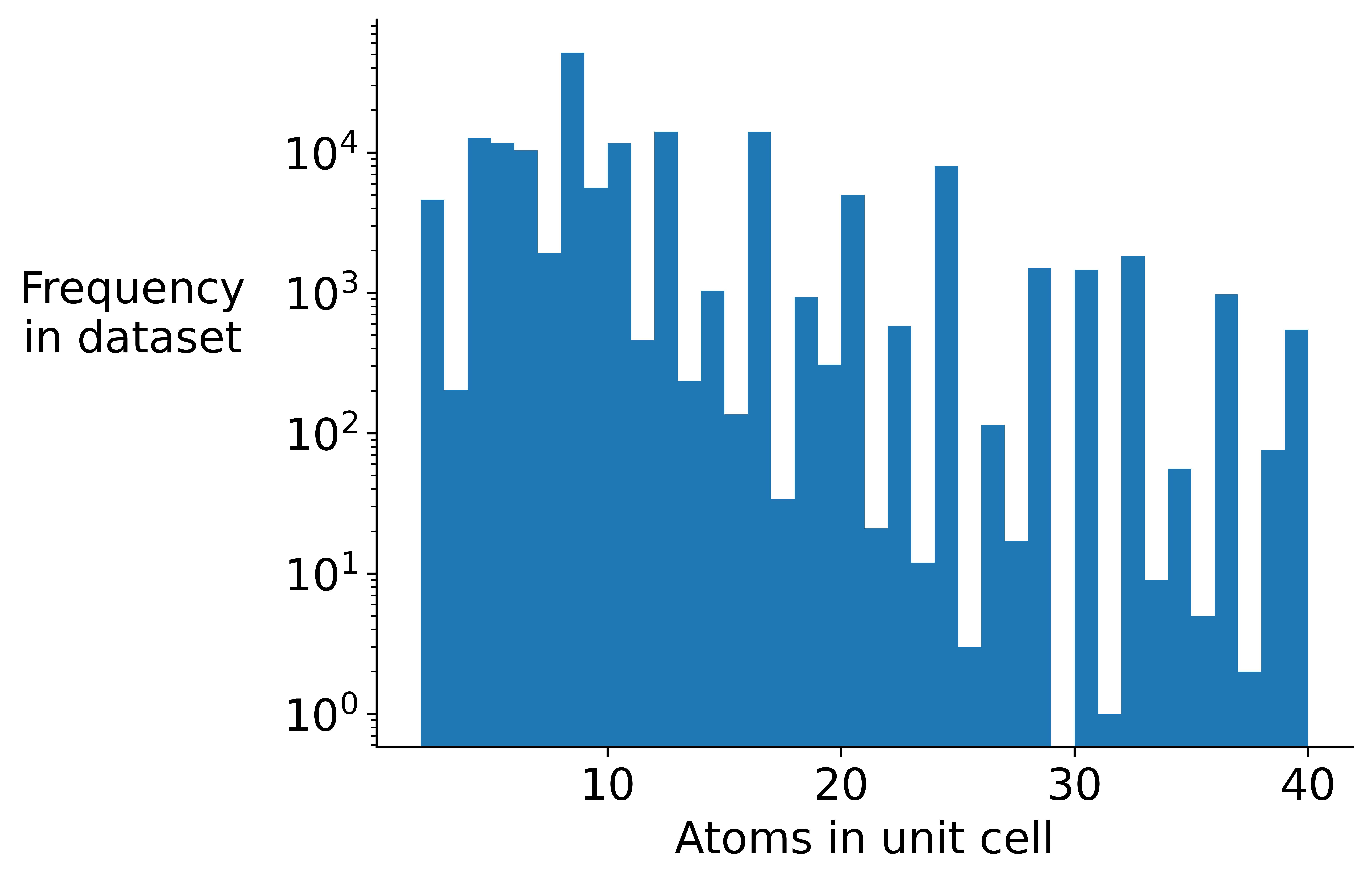 Most abundant elements in dataset
[1] Saal et al., https://oqmd.org/
[2] Voro++: https://math.lbl.gov/voro++/
12
[Speaker Notes: Explain figures on the right in quick fashion


If time, make axes lines thicker]
Masking and its effects on model performance
Standard approach of random masking ⇒ model often predicts oxygen
Solved with weighted random masking
weighted random masking
random masking
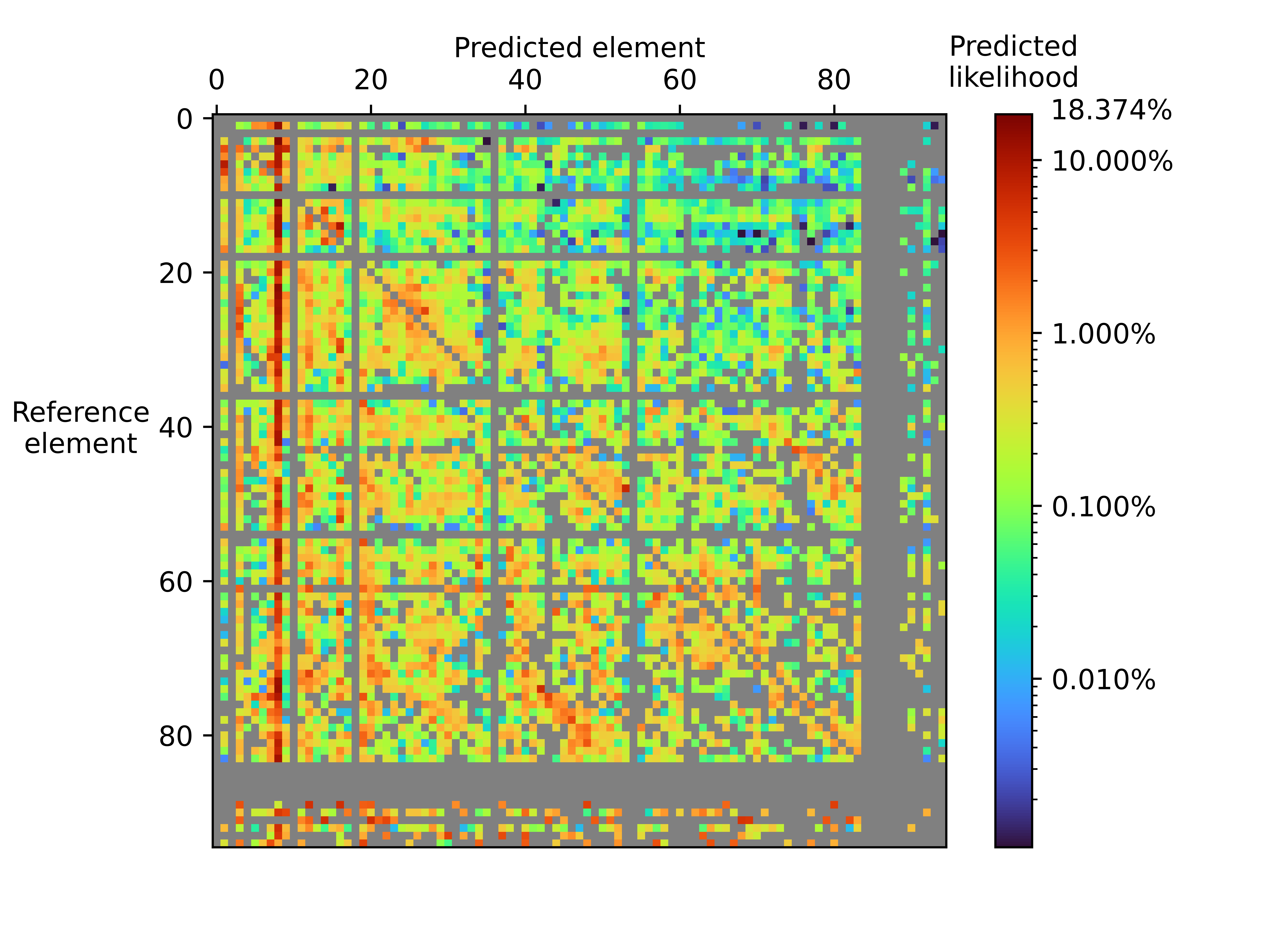 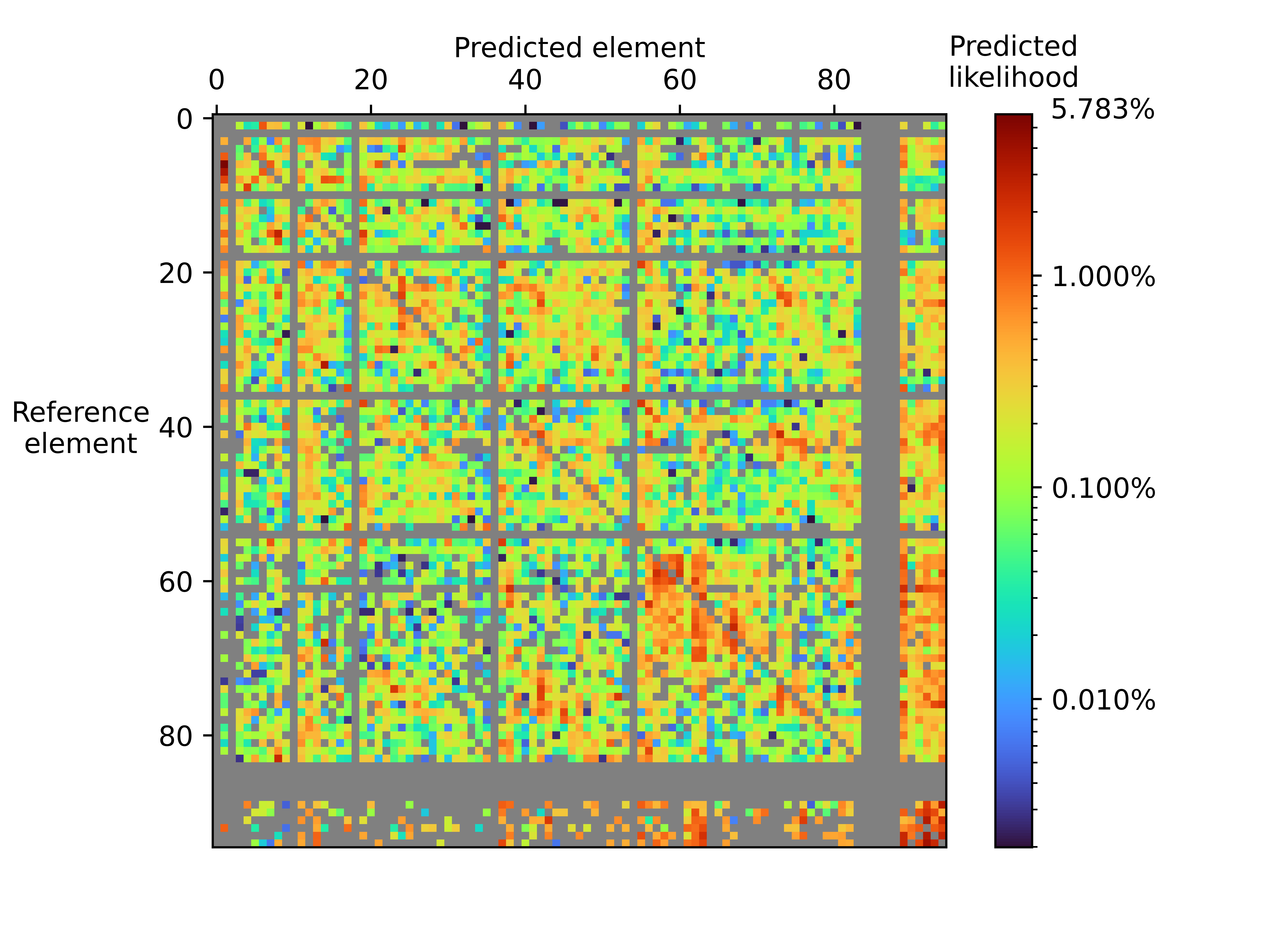 13
[Speaker Notes: Naïve implementation – oxygen is way too abundant
Solved with weighted random masking, where the inverse of the atomic species count in the dataset is used as weight for the random selection
Animation around the red line for oxygen]
Learning inorganic chemistry with point clouds
Substitution of elements
White outline→ same period
Black outline → same group
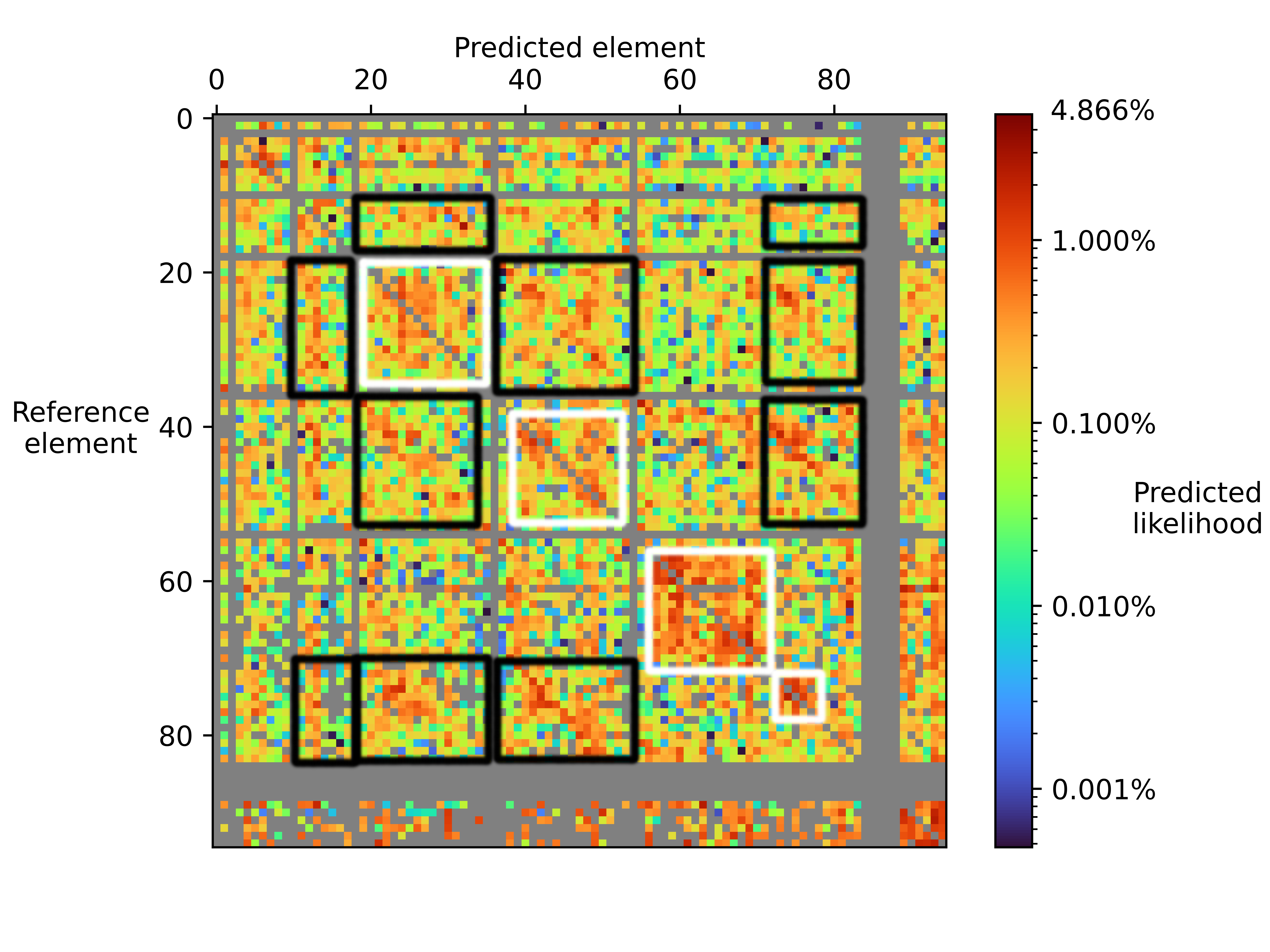 PCT final test accuracy 80.4 ± 0.3%: 
  proportion of correctly predicted iiiaatomic species
Substitution matrix shows substitutions 
  follow chemical rules 
Areas of interest highlighted with borders.
14
[Speaker Notes: How well does the model learn inorganic chemistry]
Effects of different descriptors on element predictions
Voronoi test accuracy: 81.2 ± 0.24 %
Coulomb test accuracy: 83.4 ± 0.20 %
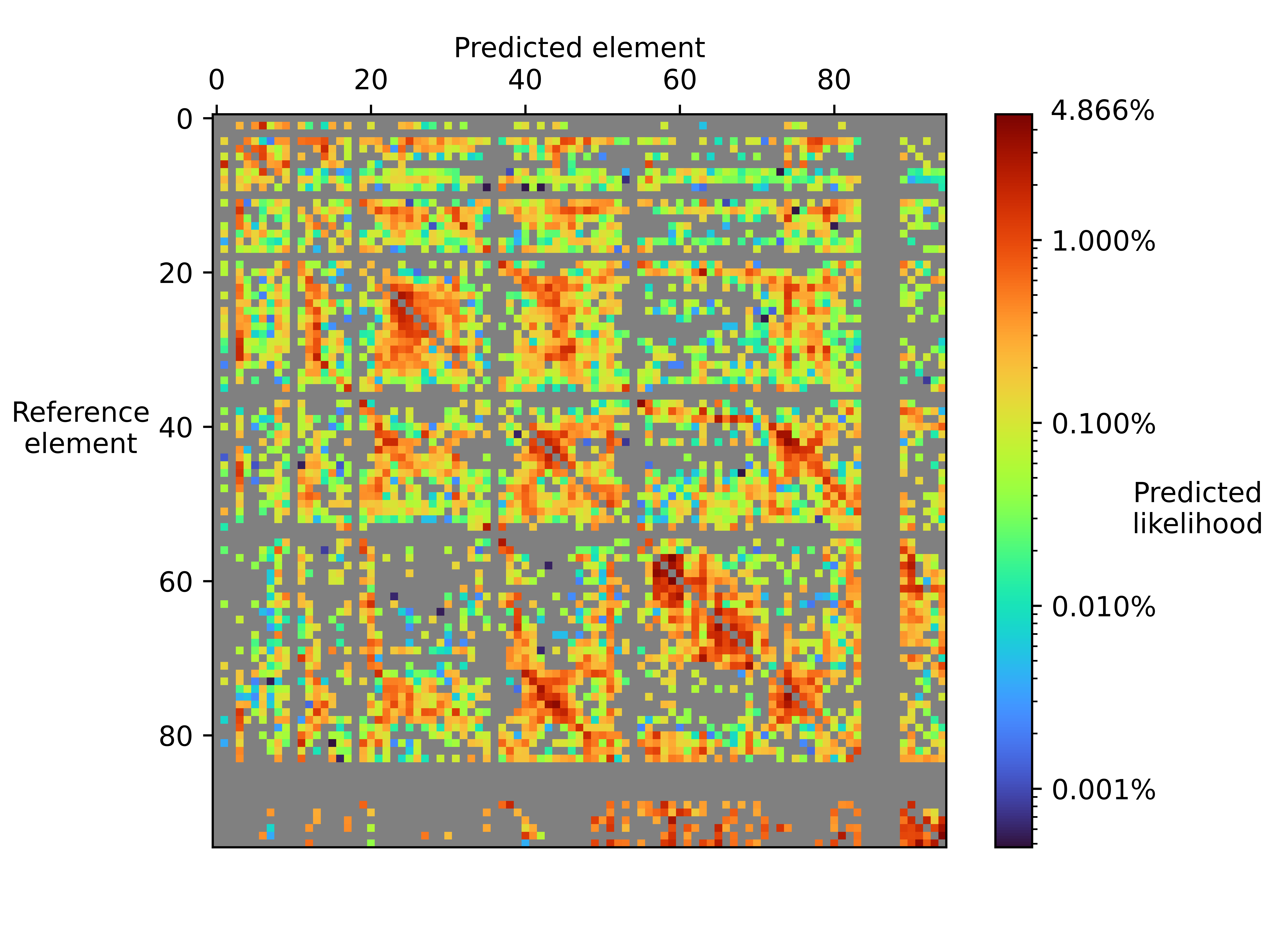 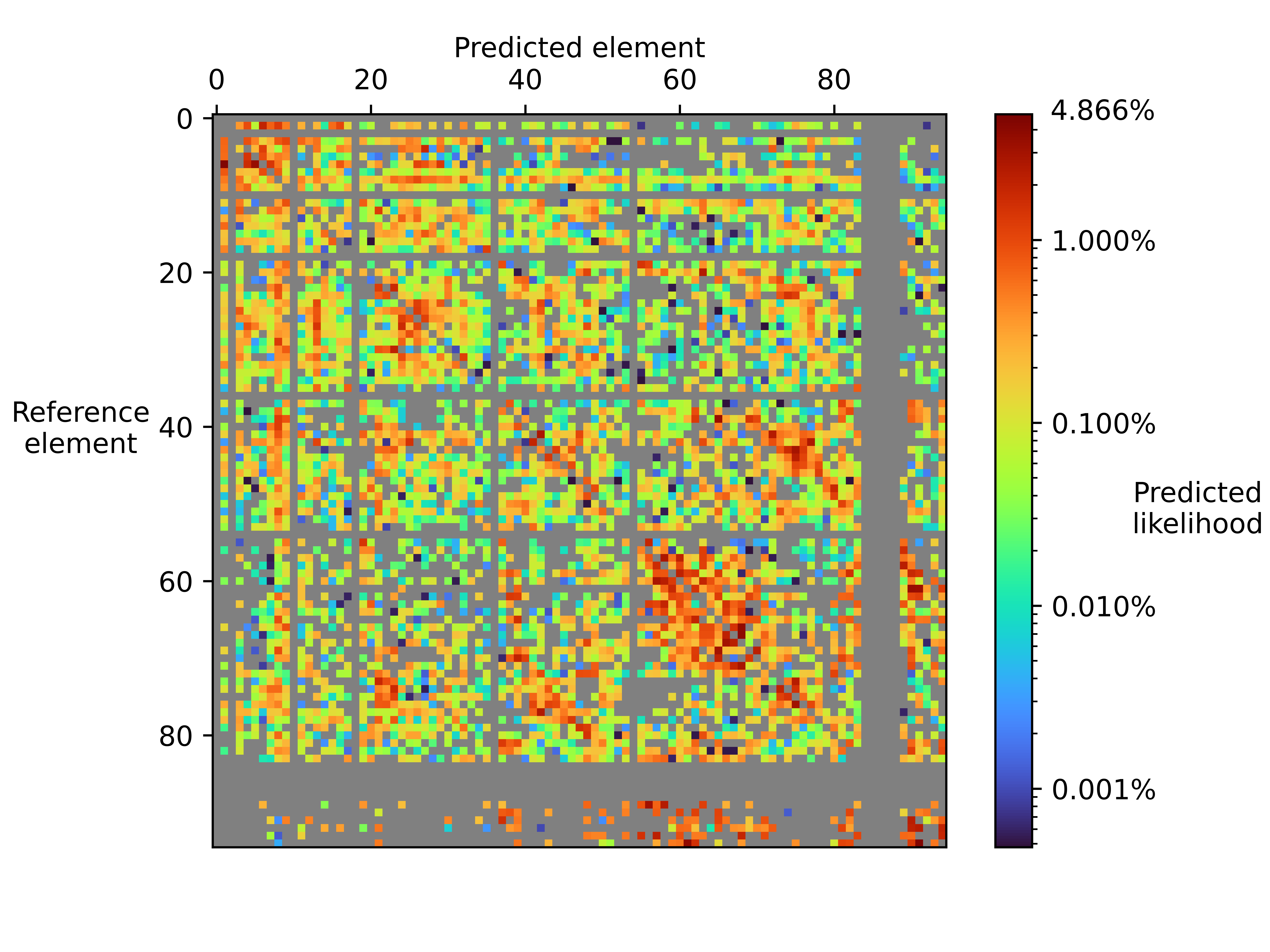 15
[Speaker Notes: More gray -> more picky
Animation of square of indium]
Most likely element substitutions
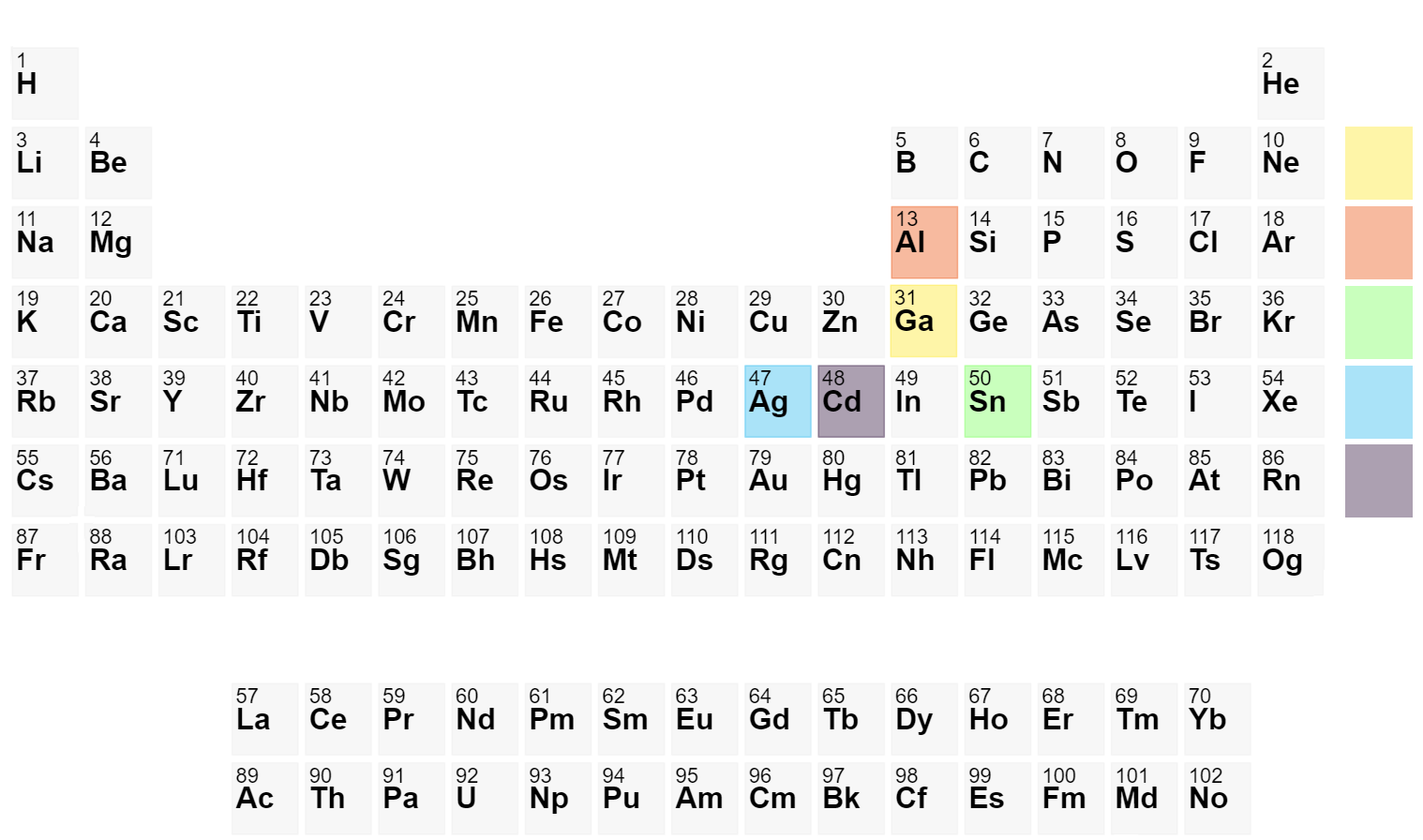 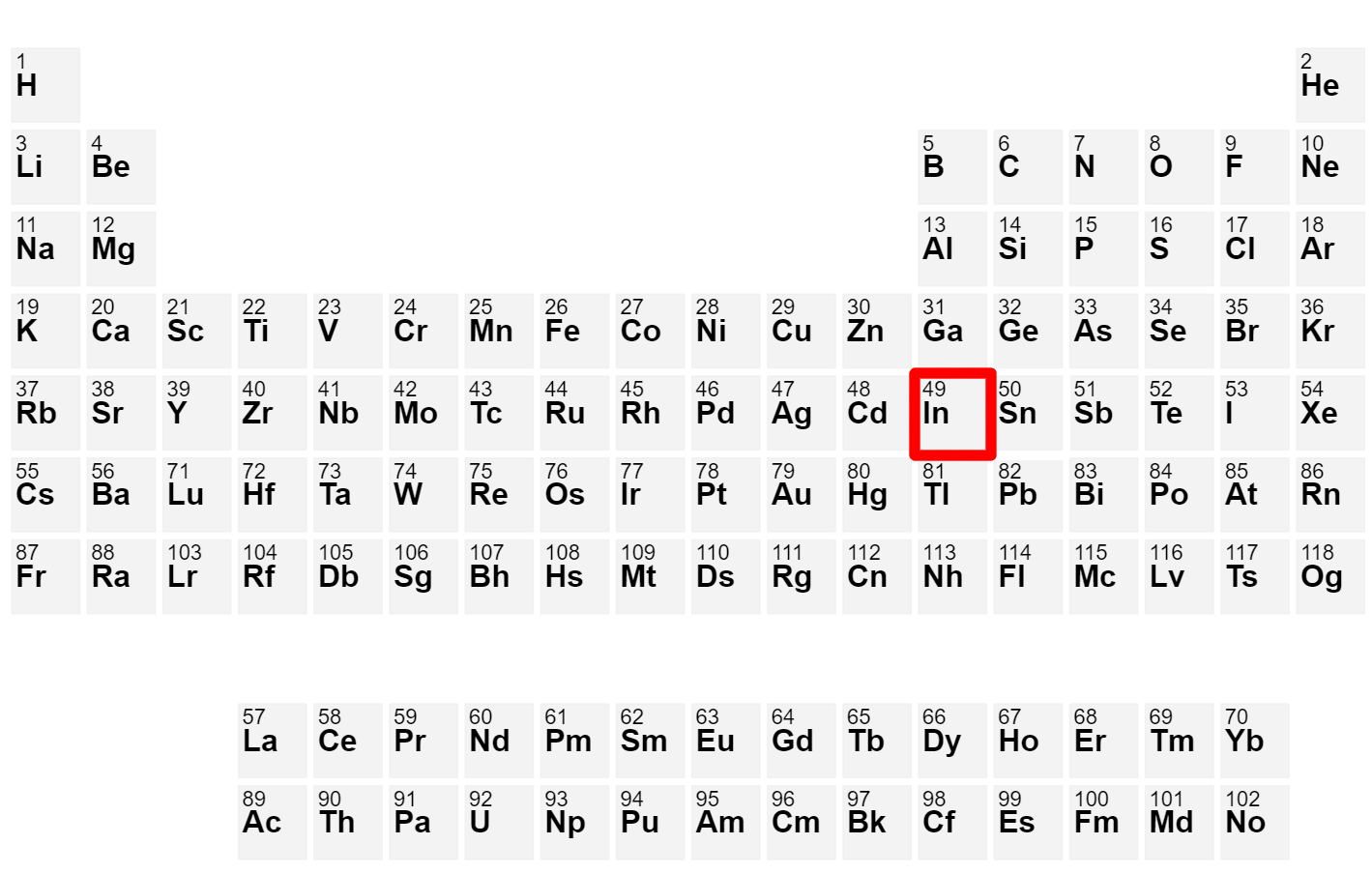 Indium: rare metal used in solar panels
Most likely
Gallium
Aluminium
Tin
Silver
Cadmium
Least likely
14.5.2024
16
[Speaker Notes: Animation with box around indium first, then making adding the colors for the other materials (hide the first one with only indium highlighted)]
Visualizing clustering of similar materials
Modified models ⇒ encoded materials vectors of length 512
16k materials ⇒ representations reduced to 2D with t-SNE
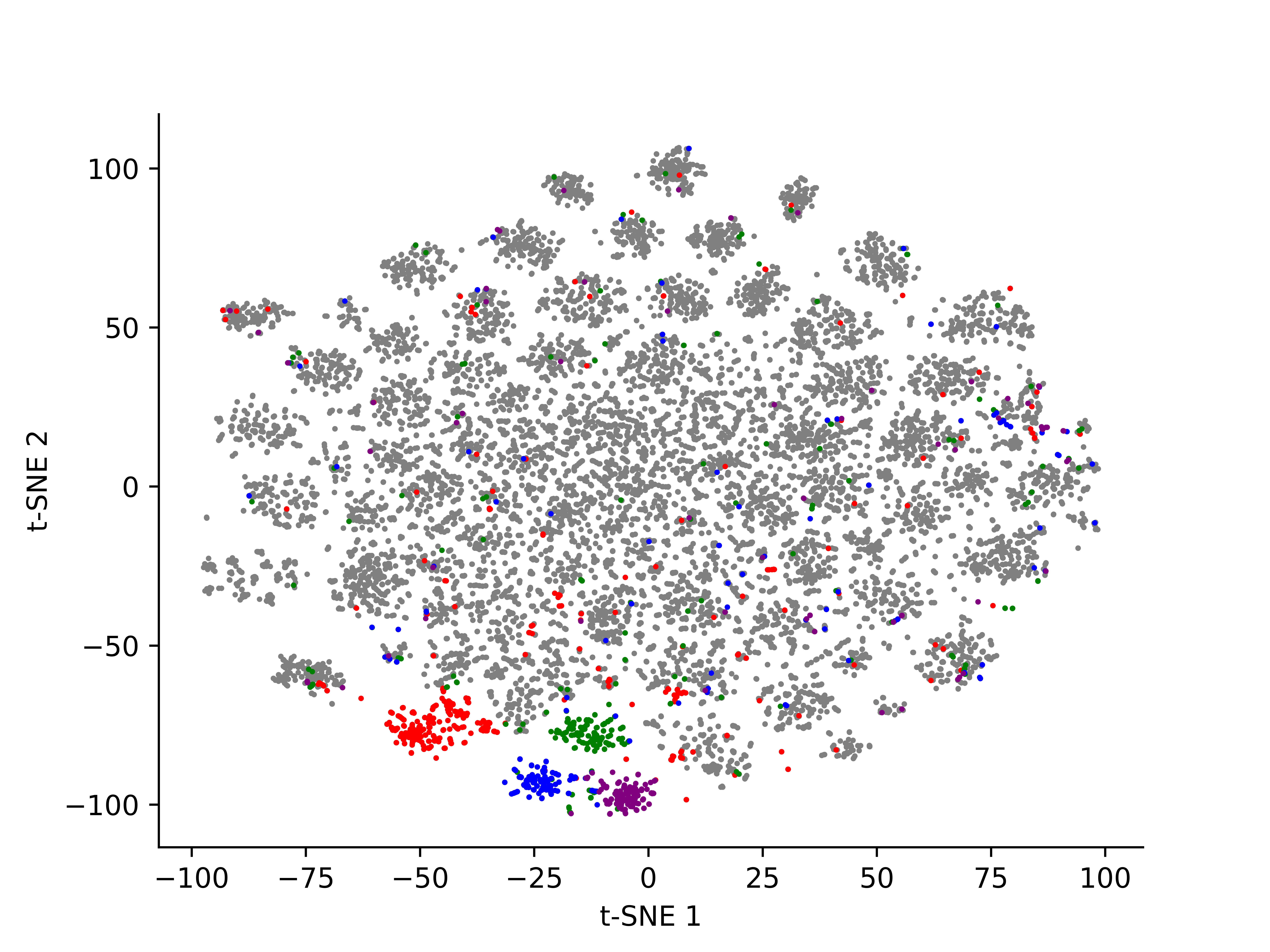 Compounds containing:
Red: Fluoride
Green: Chloride
Blue: Bromide
Violet: Iodide
Grey: Others
17
[Speaker Notes: <model uses encoder of transformer -> last linear layers can be scrapped to get encoded materials>
<>
<>
<>
<>
Proxy task to build representaions that can be used for something else]
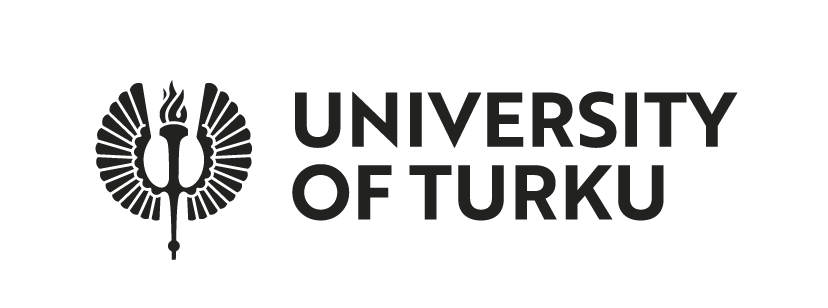 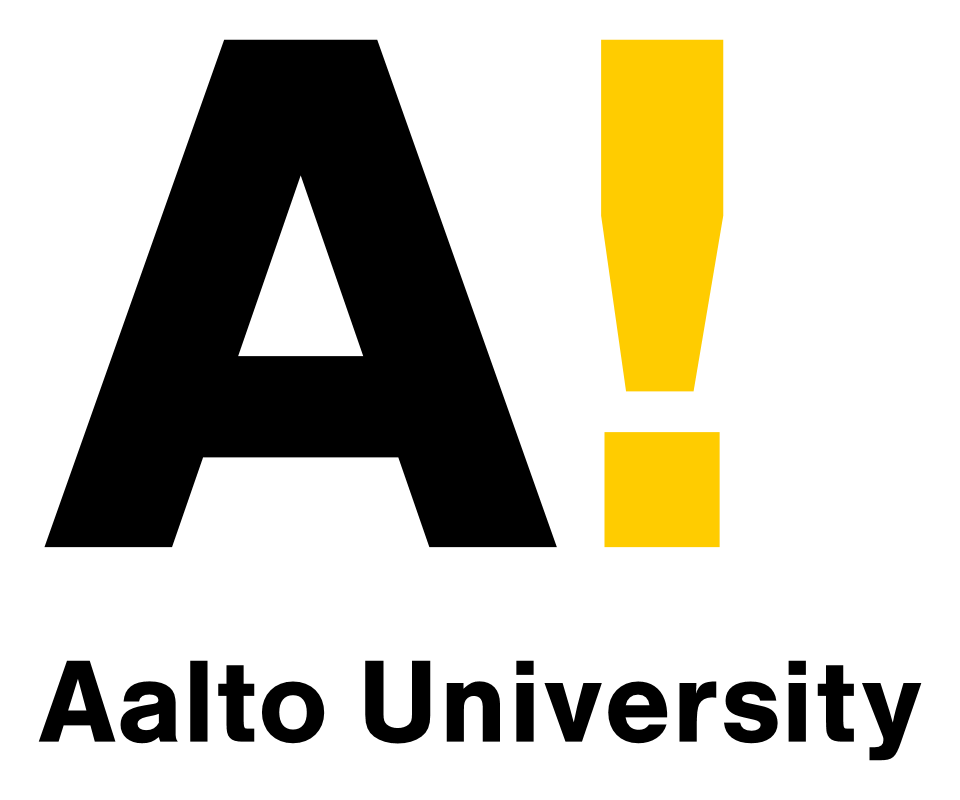 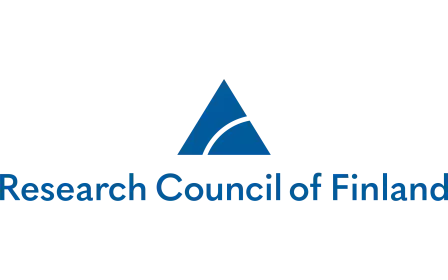 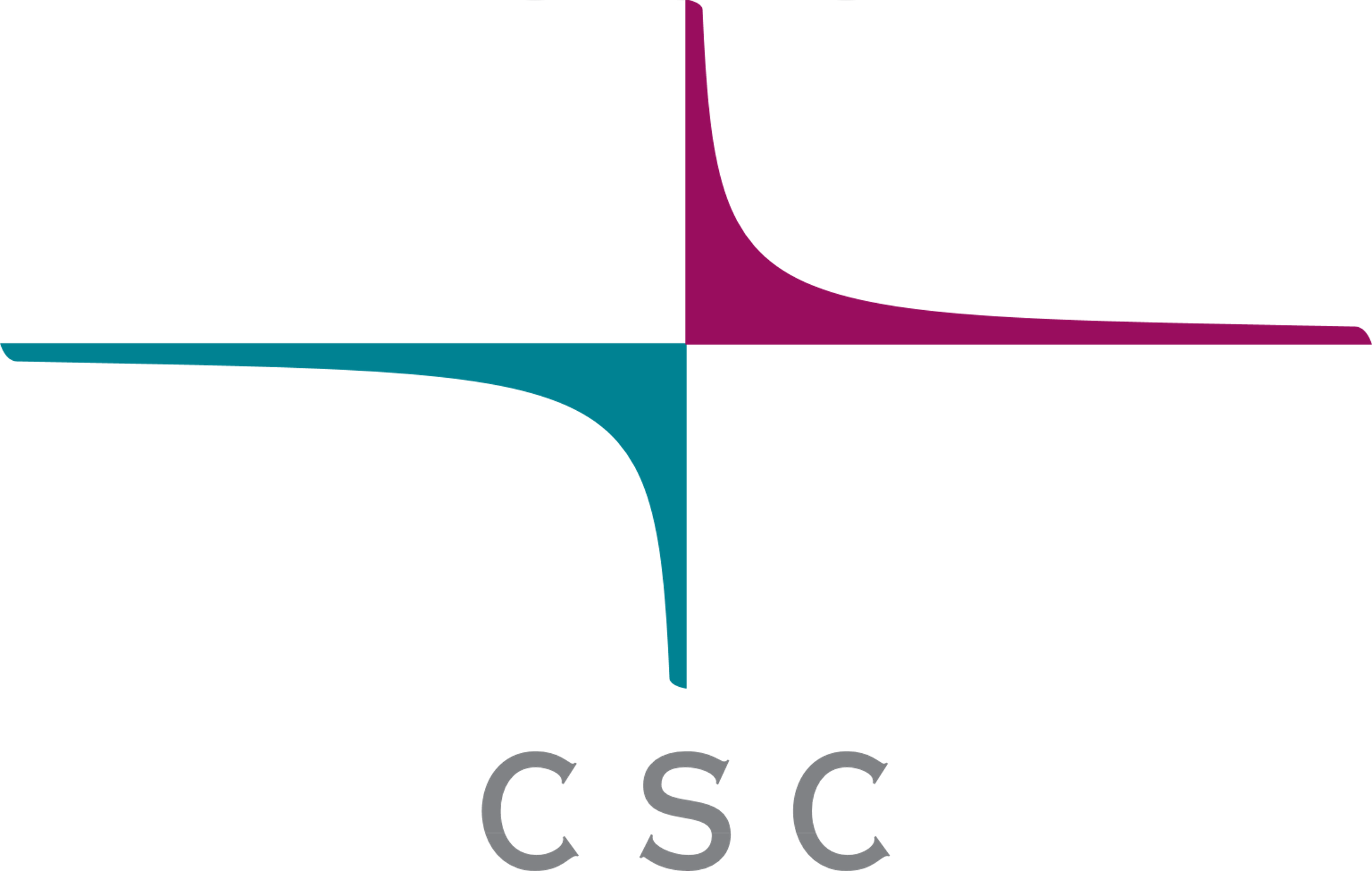 Conclusions
Point cloud transformer can make chemically reasonable suggestions for site substitutions
The Voronoi descriptor performed best from the tested approaches
A transformer model can learn crystal structure information
Future work: adding structure ⇒ stability
New material
Old material
Stable
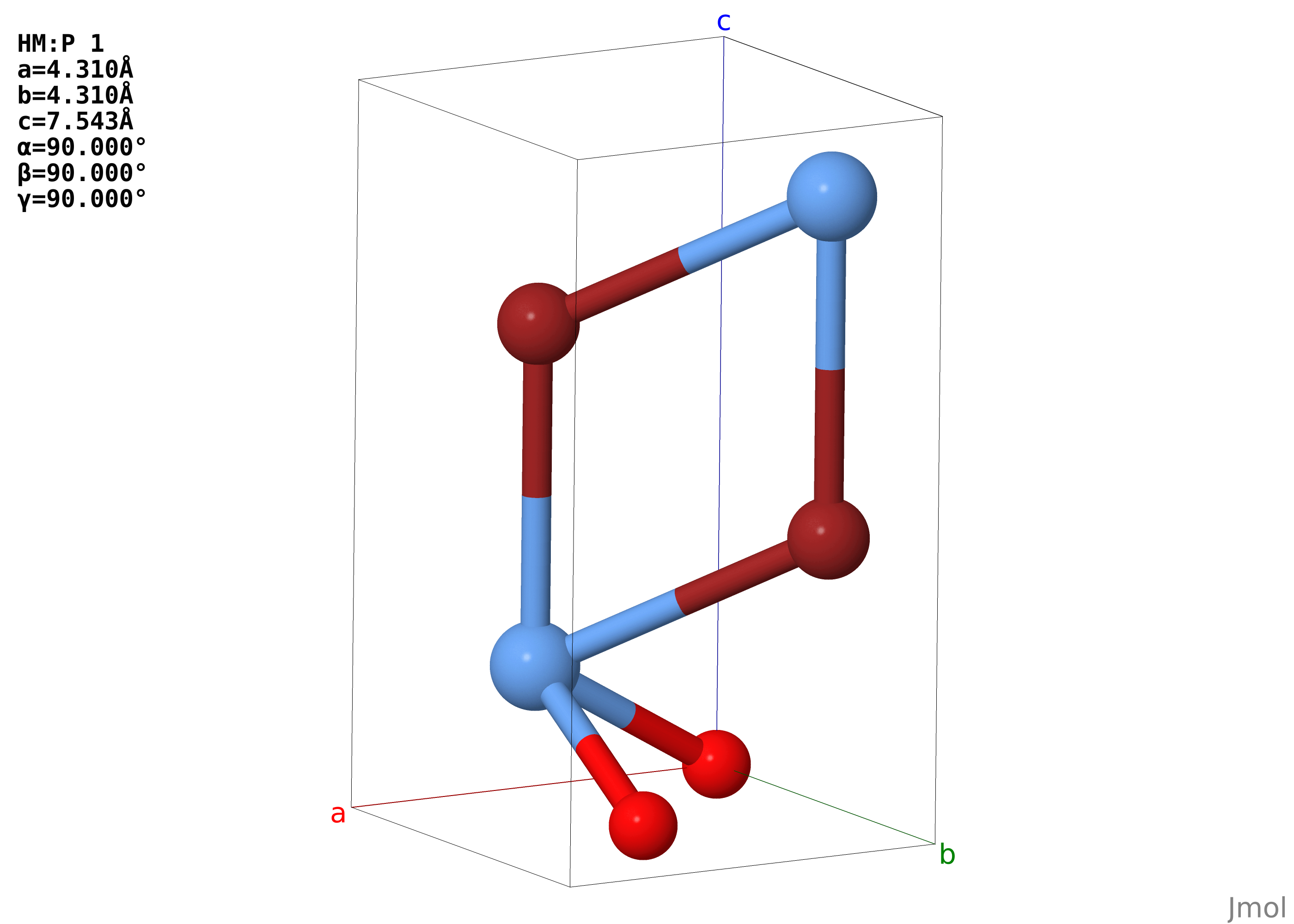 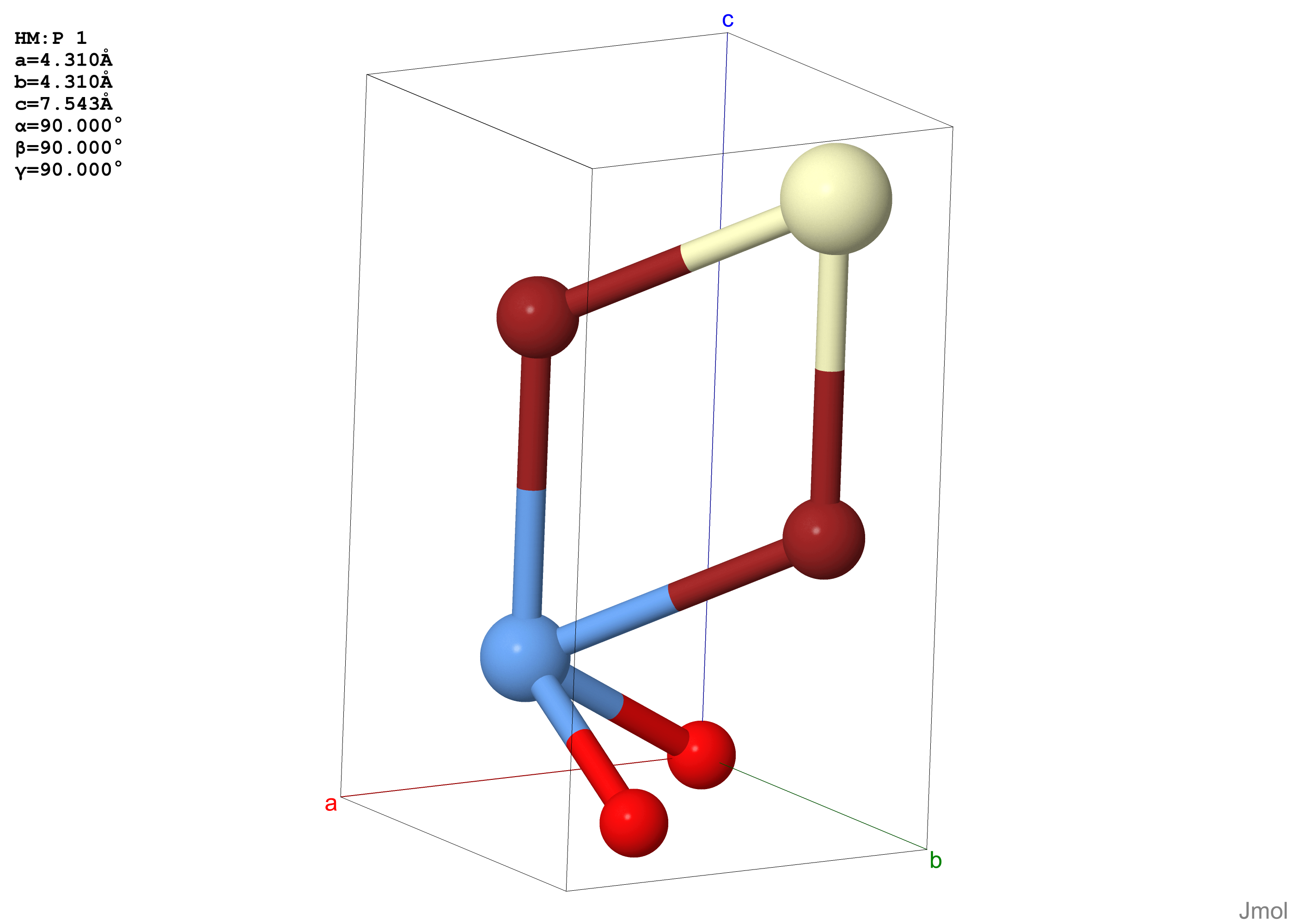 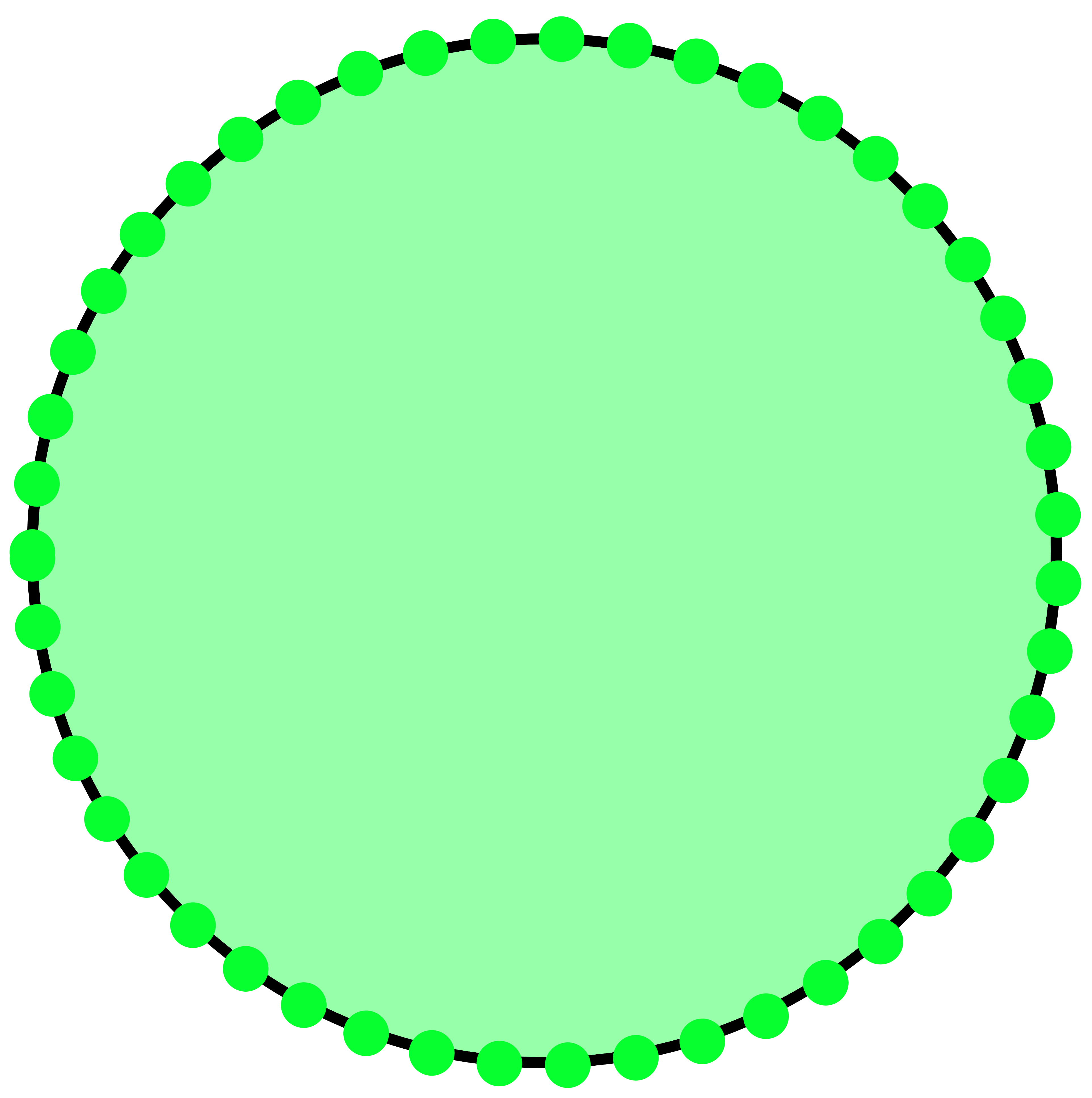 Yes
No
Christer.soderholm@aalto.fi
14.5.2024
18
[Speaker Notes: Sentence 3 was: A transformer model can be used to design materials by finding substitute elements



More future work:
-If these types of masked models become useful, make some better evaluation metric than accuracy, since that number is REALLY bad at showing how good the model performs
-Furthermore, evaluation of the descriptors could also be good, even making completely new descriptors where masking is possible inherently so that the position-location information doesn't have to be separated
-Figuring out a way to use these types of models to search for similar materials in databases]